일본의 무형문화유산
일본어일본학과
21201683 손영민
목차
1. 무형문화재란?

2. 전통 예능 유형의 문화

3. 지방의 신을 숭배하는 문화

4. 제작 기술에 관한 문화
무형문화제란?
1. 무형 문화제란?

일본의 ‘문화재보호법(1950.5.30. 법률 제214호)에 의하면 문화재를 ‘유형문화재’, ‘무형문화제’, ‘민속문화재’, ‘문화젹 경관’, ‘전통적 건조물’ ‘기념물’의 영역으로 분류한다.
  
무형문화재는 “음약, 연극, 공예기술 등등 형태가 없는 문화적 소산이며 일본에서는 예술적, 역사적 가치가 높은 것” (동법 제2조 제1항 제2호)로 규정되어 있다.
일본의 무형문화유산
전통 예능 유형의 무형문화유산
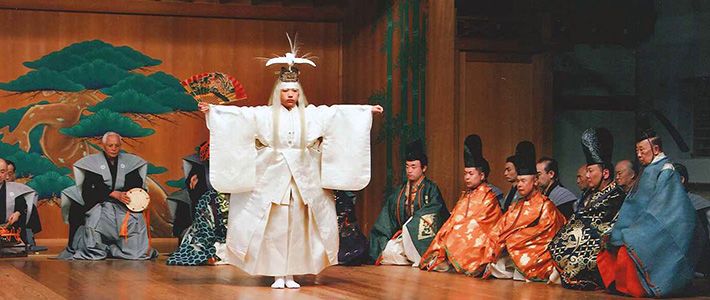 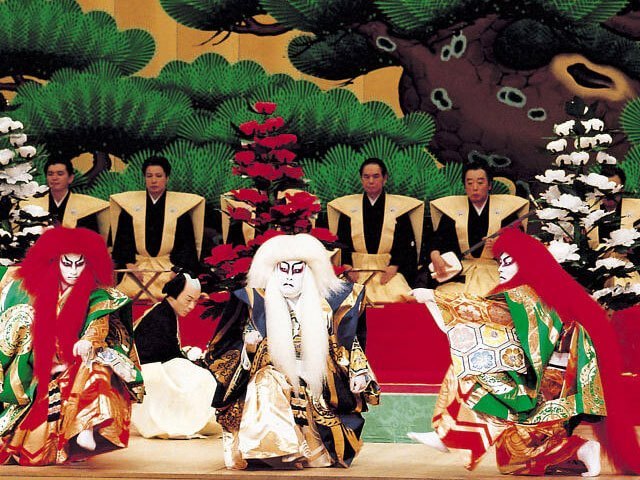 가부키(歌舞伎)                                                                                  노가쿠(能楽)
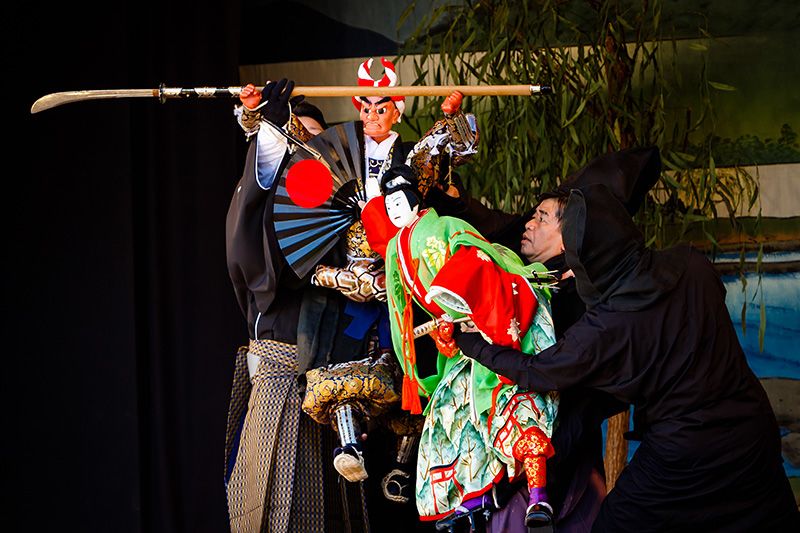 분라쿠(文楽)
아악(雅楽)
지방의 신을 숭배하는 문화
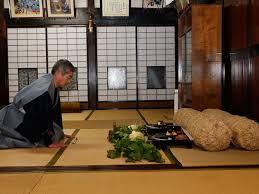 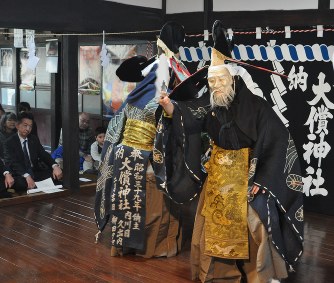 오쿠노(奥能登) 지역의 아에노코토
하야치네(早池峰)  카구라
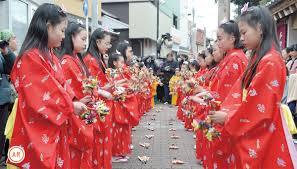 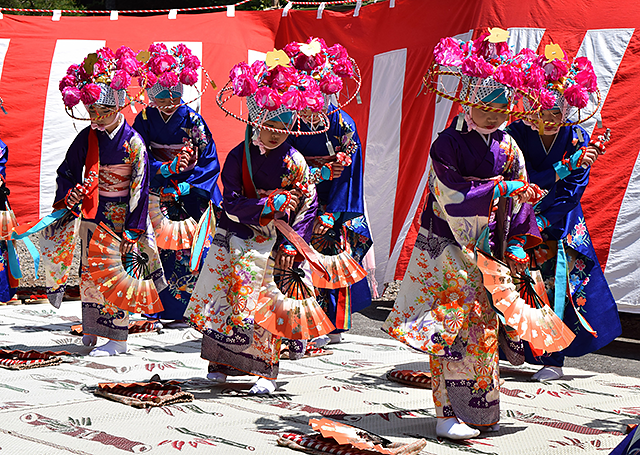 아키우（秋保）지역의 모내기춤
챠키라코(チャッキラコ)
기술 유형의 무형문화유산
오지야 치지미((小千谷縮) 오치야의 마직물에치고죠후(越後上布) 에치고 마직물
호소카와(細川) 종이 기술
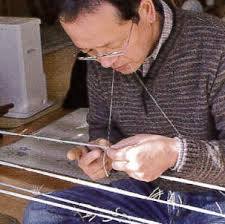 일본인의 전통적인 식문화
유키(結城)시의 명주실
감사합니다!